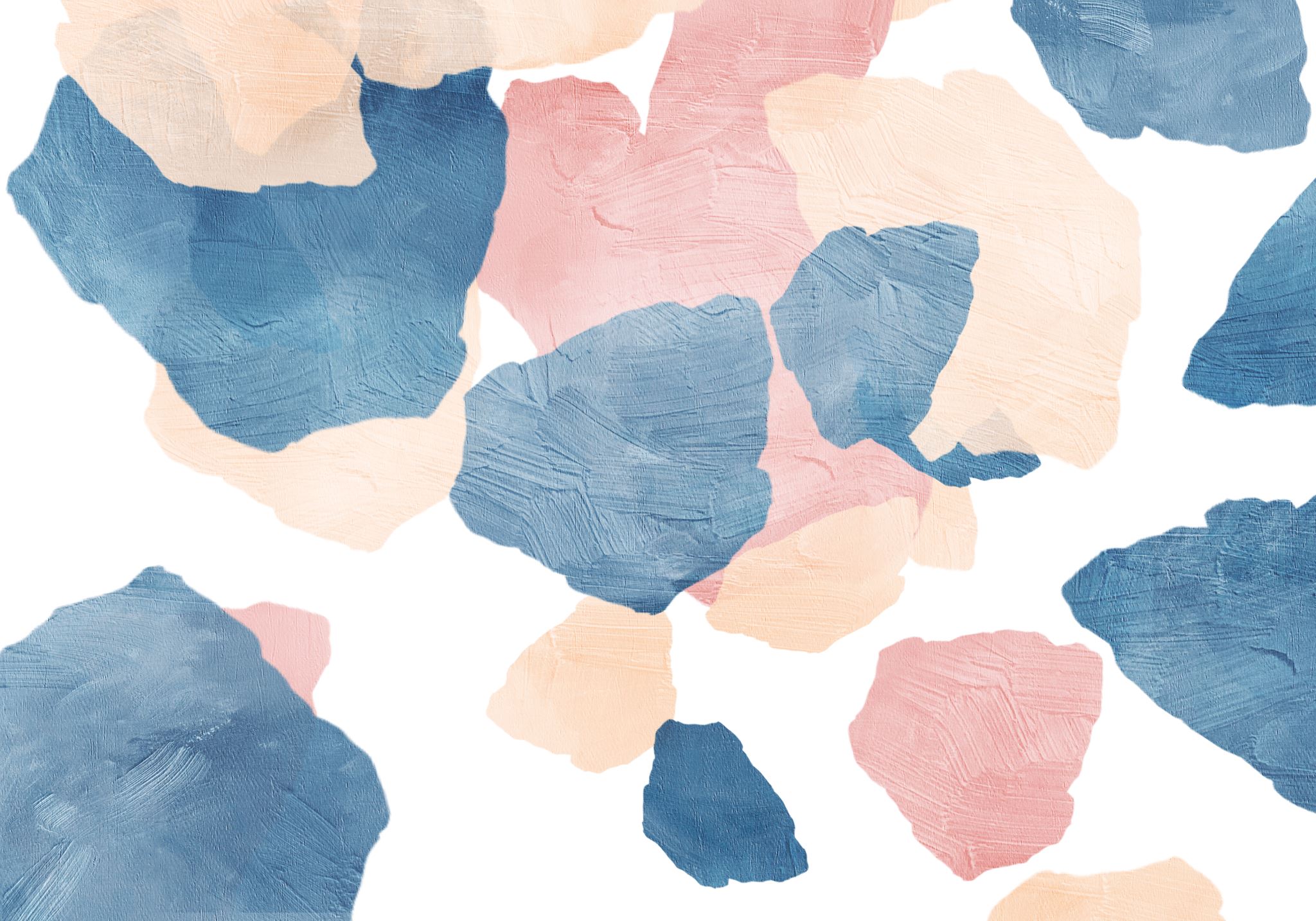 Kaip sustiprinti talentą, neapribotą lyčių stereotipų
Akvilė Giniota
lytiškumo ugdymo praktikėugdymo mokslų doktorantė 
2024
Su Lygių galimybių kontrolieriaus tarnyba
Kiek lytiškumo ugdymo atliekame kiekvieną dieną?
Formalus mokymasisapie lytiškumą
Neformalus mokymasisapie lytiškumą
Savaiminis mokymasisapie lytiškumą
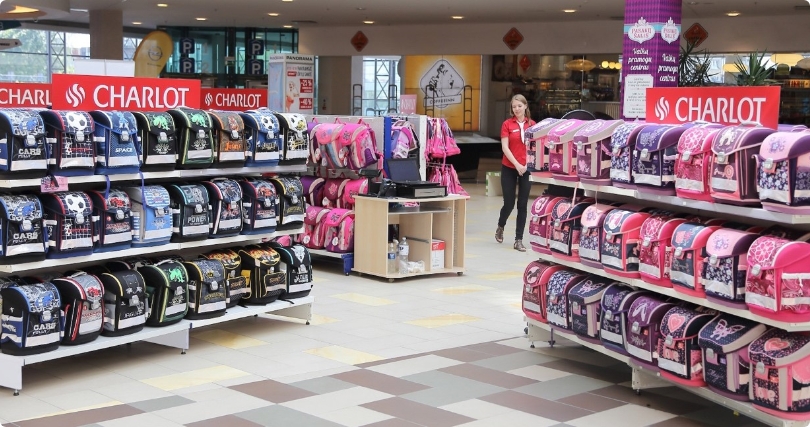 pamokos vyksta 
net kai nevyksta
kokie lyčių stereotipai, nutaikyti į jus, erzina labiausiai?
Kaip galvojate, kaip lyčių stereotipai gali pasireikšti jūsų srityje?
prielaida, kad seksualumas yra pats natūraliausias ir spontaniškiausias reiškinys
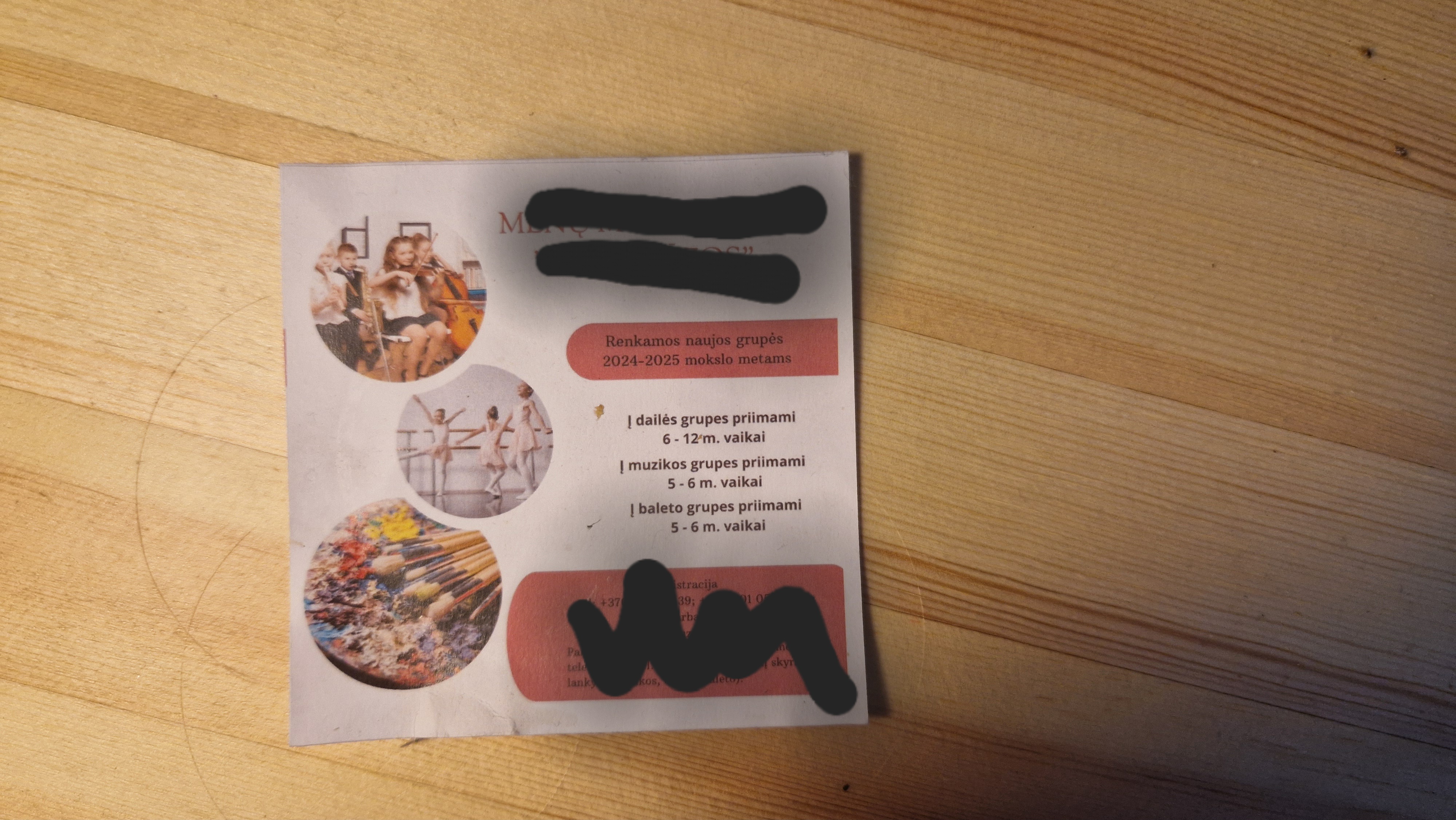 mama, o baletą gali šokti tik mergaitės?
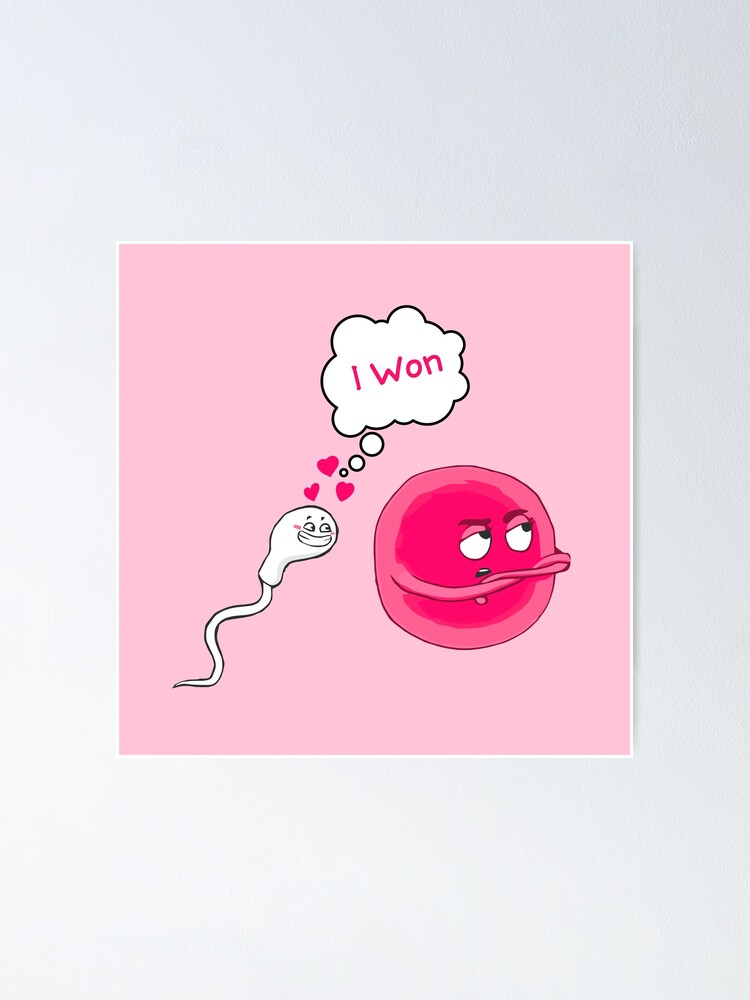 LYTIŠKASIS SCENARIJUS
(sexual script)
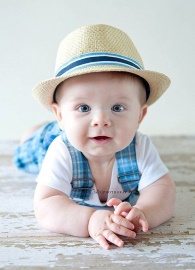 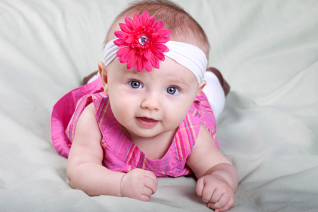 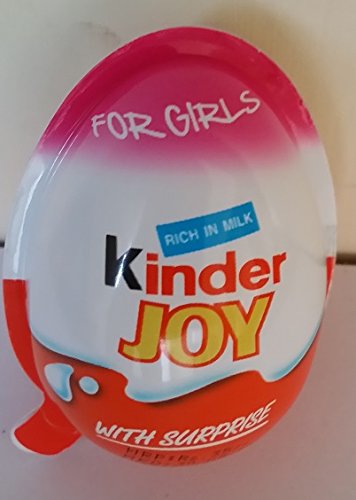 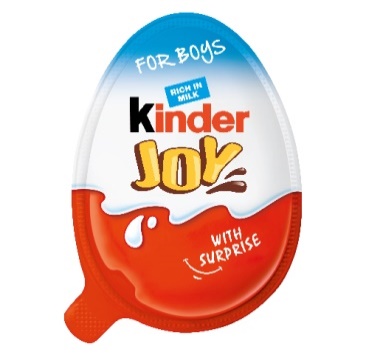 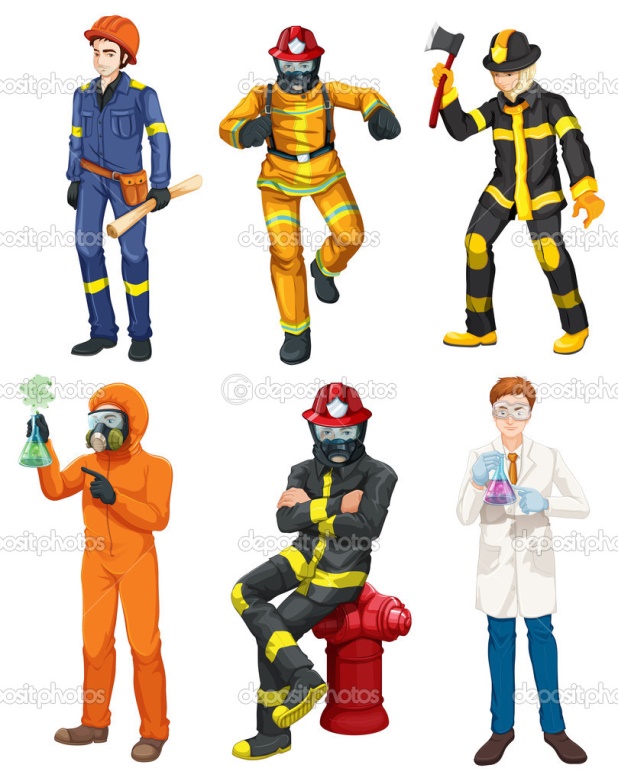 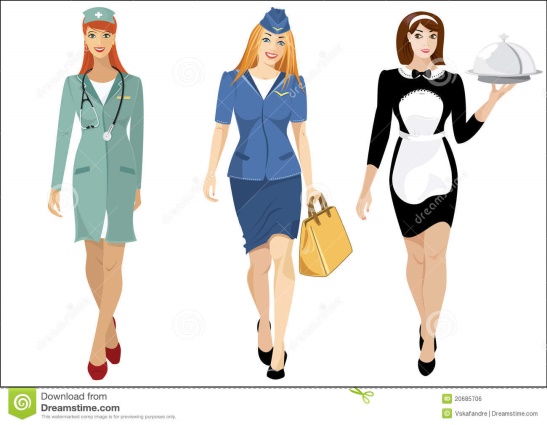 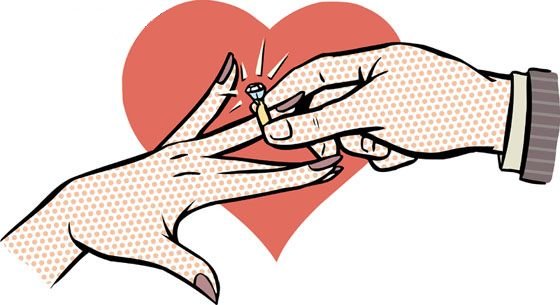 - Žmogus / žmona / vaikas / kūdikis- Didvyris- Genijus- Boba- Nebūk boba / Kaip boba- Silpnoji lytis- Boba su kiaušiais- Paleistuvė- Mergos terbos bezdalai, vyrai mūrai ąžuolai- Skystakiaušis- Stiprioji lytis- Pyderas / pedikas / homikas / lezbė- Kekšė- Būk vyras- Vyrai neverkia- Moteriški pliurpalai- Vyro žodis- Mąstai kaip vyras- Tokia graži mergaitė, o taip negražiai daro- Dailioji lytis
kasdienė kalba
Kokias pamatines žinutes apie „vyriškumą“, „moteriškumą“ kasdienė kalba perteikia
Bet taip tiesiog yra!
Arba bent taip tiesiog visada buvo...
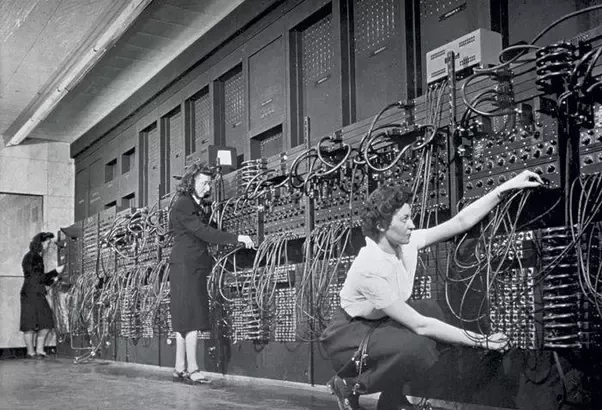 Programavimo istorija
Ko lytiško išmoksta vaikai?
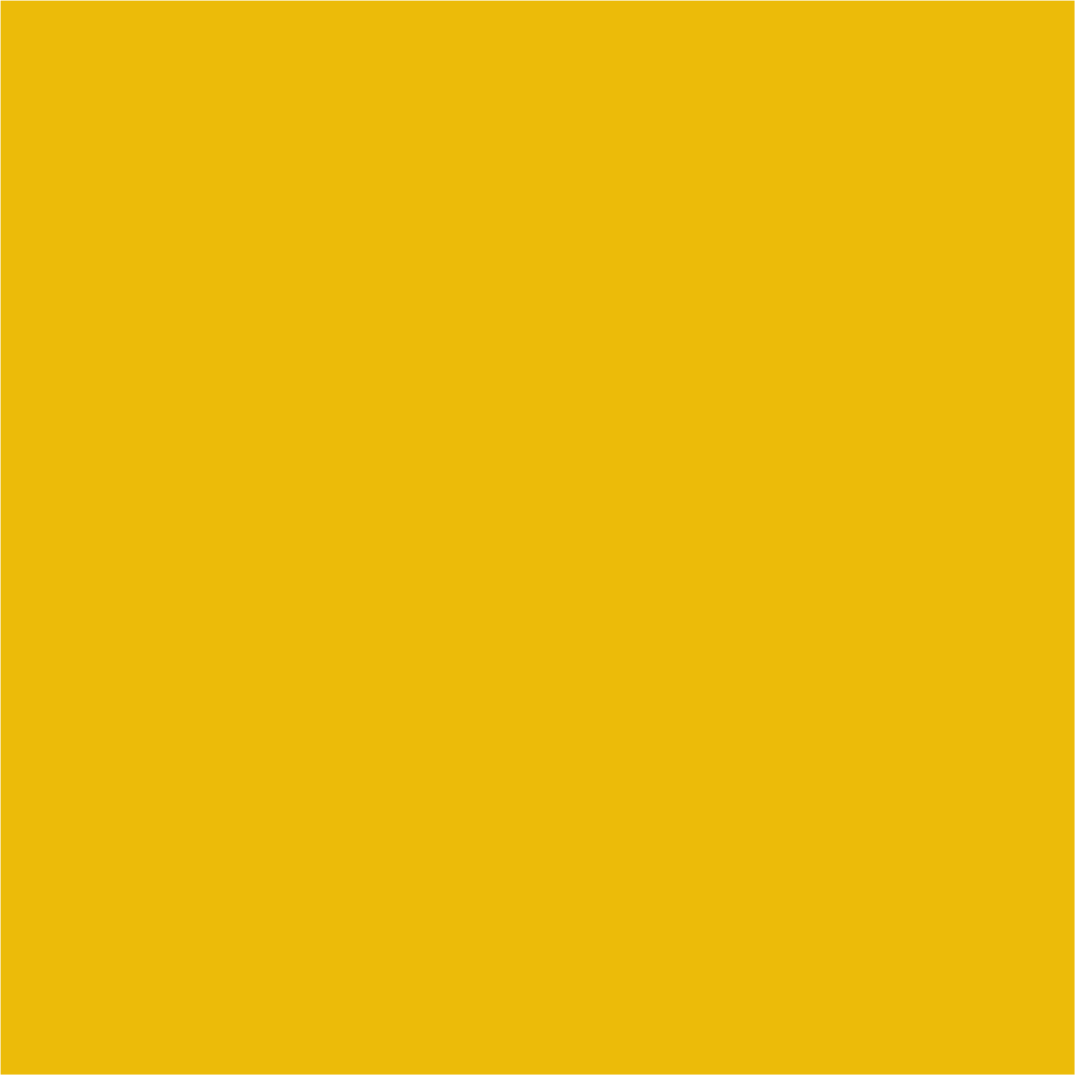 ...psst...nepastebimalyčių normųdėžutė
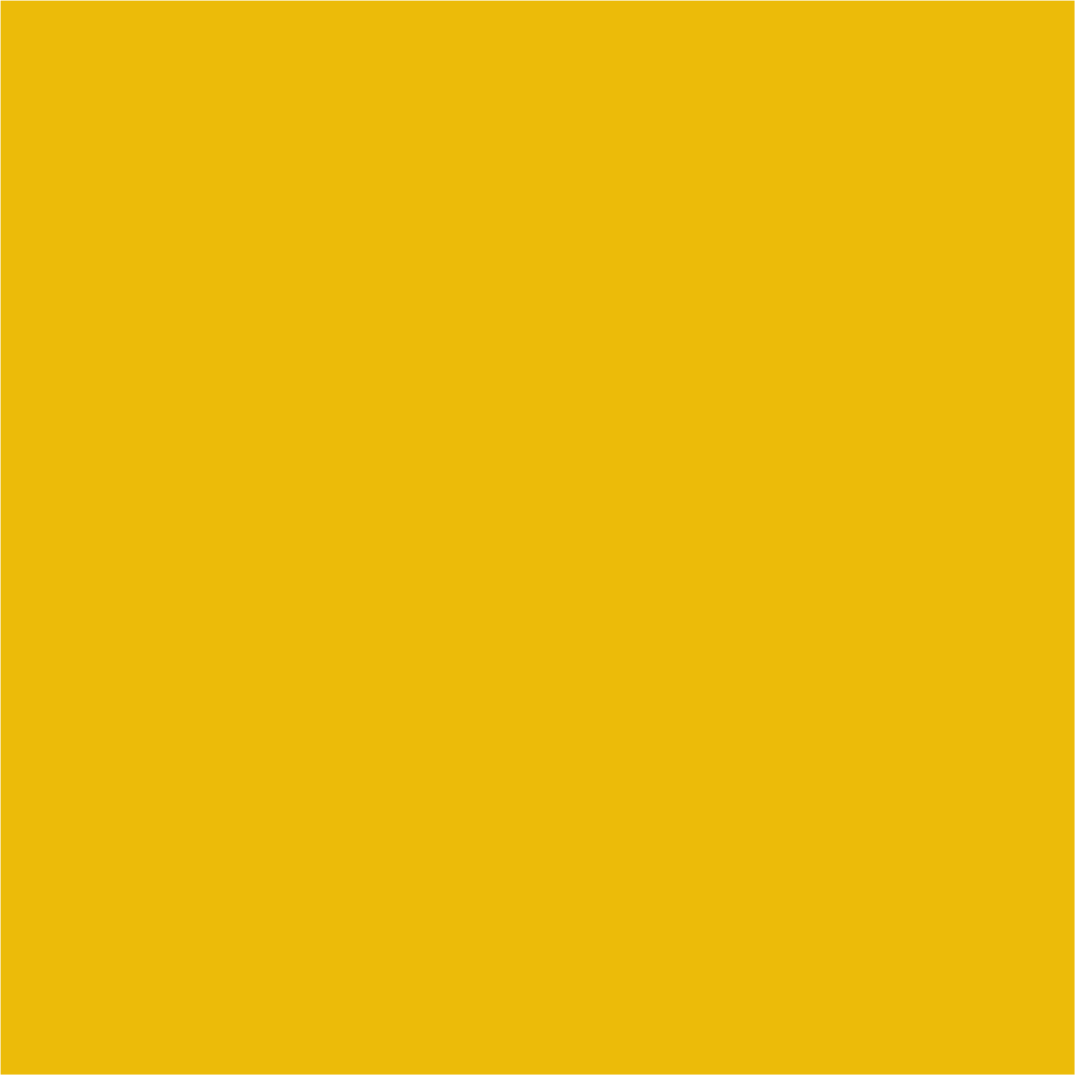 Atlyginimų disproporcija
Sveikatos kokybės, gyvenimo trukmės skirtumai
...psst...nepastebimalyčių normųdėžutė
Nesąmoningas šališkumas
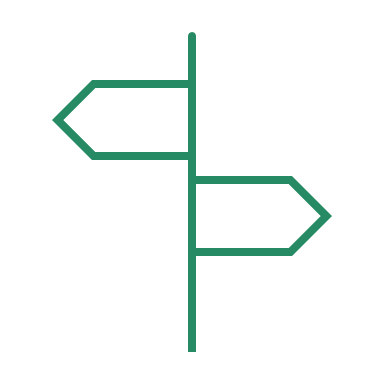 Tam tikra samprata, kurios mes nežinome turintys.
Nebūtinai neigiama.
Mums reikalinga: „nukirstas kampas“ protui.
Kai neapmąstyta – grėsminga.
Stereotipai – konkrečios charakteristikos priskyrimas tam tikrai kategorijai: „šunys ištikimi“, „katėms dzin“
Nuostatos – „patinka-nepatinka“, „gražu-negražu“

Nesąmoningas šališkumas ≠ išreikštos išankstinės 				nuostatos (implicit bias)			(explicit prejudice)
Nesąmoningas šališkumas: stereotipai + nuostatos
Tam nereikia pastangų...
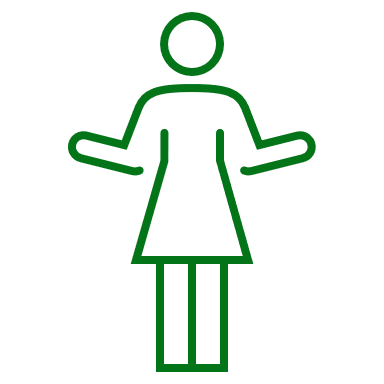 Nežinome. Net nenutuokiame.
Galvojame, kad vadovaujamės protu, argumentais, savo (išreikštais) įsitikinimais, vertybėmis 					       “savo galva”.

Galvojame, kad kiti labiau linkę TAI daryti, palyginus su mumis pačiais.
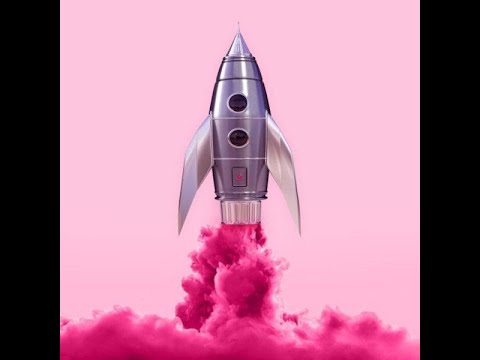 Pokyčio keblumas
Sakytinė (spoken) tolerancija ir gyvenama (lived) tolerancija
Aukšto lygio savistaba
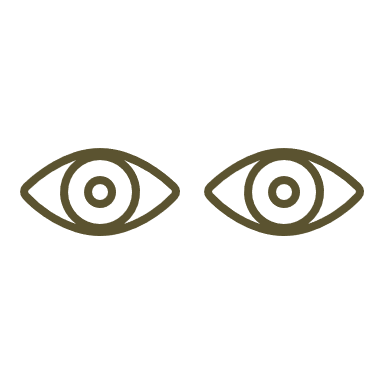 Kritiškos svarbos faktorius siekiant įveikti (sumažinti) nesąmoningą šališkumą
Padeda pastebėti, kai kažkas kitas patiria šališką elgesį
Suteikia drąsos kalbėti (speak up)
NEIGIMAS ir / ar PASIPRIEŠINIMAS
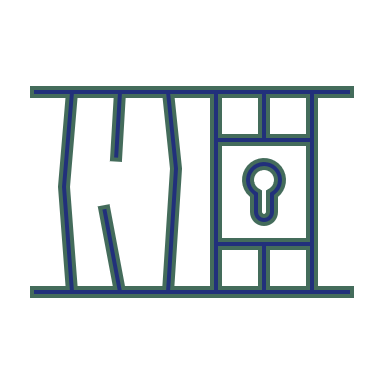 „Moralinis nusikaltimas“
Ne ignoruoti skirtumų (- „mes jų neveikiami“ -), o pripažinti skirtumus, tad ir įvairovę.
Individo pamatymas (individuacija)
Mokytis matyti (3D) individą, o ne kategoriją 
						      (tas pats ir su savimi)
Tendencijos nėra taisyklės | negeneralizuoti
„Berniukams užaugs barzda...“
„Mergaičių krūtys pilnai susiformuos...“
„Jums kils intymių minčių...“
„Tu gali būti vyru arba moterimi, kito pasirinkimo nėra...“
Konsultantas (-ė) neatkreipia dėmesio į tai, kad vaikinas norėtų tapti slaugytoju arba kad mergina svarstytų būti mechanike, ir šių pasirinkimų aktyviai neskatina, nors tai gali būti jų nuoširdus interesas.
Profesinio orientavimo medžiaga, naudojama klasėje, pateikia vyrų dominavimą kai kuriose srityse kaip „normalų“. Pavyzdžiui, techninėse profesijose, tokiose kaip inžinerija ar IT, pateikiamos tik vyrų sėkmės istorijos ir moterys beveik nevaizduojamos.
Konsultantas vyresnėms klasėms siūlo inžinerijos ar informacinių technologijų studijų programas berniukams su aiškiu pranešimu, kad „čia yra aukštos algos ir didelės galimybės karjeros augimui“, o merginoms tokios informacijos nepateikia, netgi gali teigti, kad „tai labai sunkios sritys moterims“.
„Ar pagalvojai, kaip tavo šeima derins tavo karjerą ir vaikų auginimą?“
Profesinio orientavimo testai, skirti nustatyti karjeros kryptį, kartais remiasi klausimais, kurie gali netyčia skatinti tam tikrų profesijų pasirinkimą pagal lytį. Pavyzdžiui, testai gali naudoti formuluotes, skatinančias merginas rinktis "kūrybines" sritis, o berniukus – "technologines" sritis.Problema: Testų struktūra ir klausimų formulavimas gali nukreipti mokinius tam tikra linkme, ribodamas jų galimybes rinktis profesiją pagal tikruosius interesus ir gabumus, o ne pagal įsivaizduojamą tinkamumą lyties atžvilgiu.
Kiekybės ir kokybės klausimai
KAS VAIZDUOJAMA
          kokia lytis	socialinė klasė	ne|galia	rasė	etninis priklausomumas	...
KAIP VAIZDUOJAMA
          ką veikia?	kuo domisi?	apie ką svajoja?	kuo rūpinasi?	ką dėvi/kaip puošiasi?	su kuo bendrauja? 	...
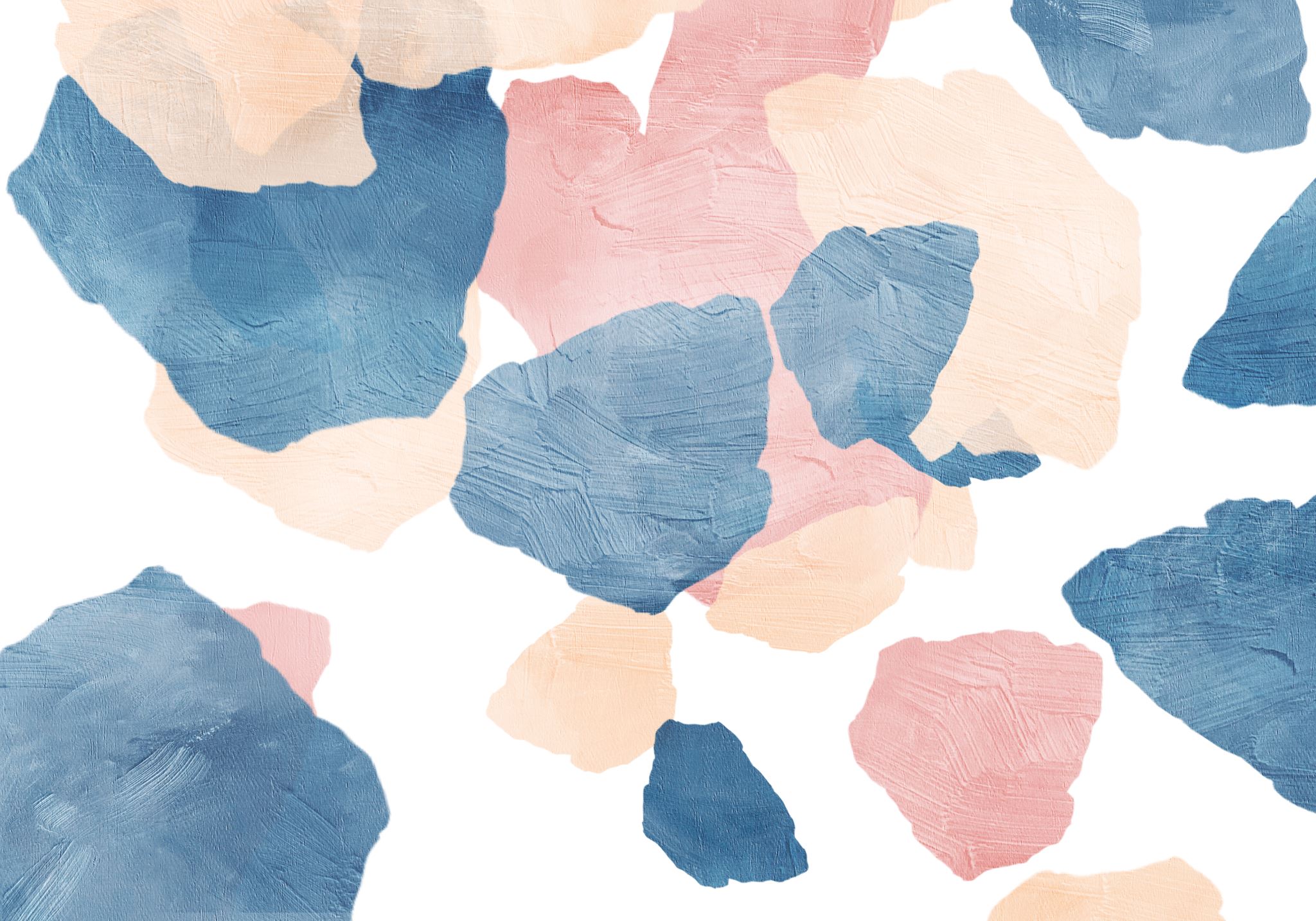 Ačiū
Akvilė Giniota
lytiškumo ugdymo praktikėugdymo mokslų doktorantė 
2024